JURUSAN PERENCANAAN WILAYAH DAN KOTA
FAKULTAS TEKNIK
UNIVERSITAS INDONUSA ESA UNGGUL
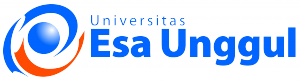 Kuliah Ke-4
PERKEMBANGAN EKONOMI: 
TEORI-TEORI PEMBANGUNAN
TEORI-TEORI  PEMBANGUNAN EKONOMI
Teori-teori pembangunan ekonomi dapat digolongkan menjadi lima golongan yaitu aliran-aliran Klasik, Karl Marx, Schumpeter, Neo Klasik, dan Post Keynesian.aliran-aliran ini mencoba menemukan sebab-sebab pertumbuhan pendapatan nasional dan proses pertumbuhannya.
PENGELOMPOKAN TEORI
Dari mazhab historimus dibahas teori Friedrich List, Bruno Hildebrand, Karl Bucher, dan Walt Whitman Rostow. Dari mazhab analitis yang mencakup teori klasik, Neo klasik, dan Keynesian dibahas teori dari Adam Smith, David Ricardo, Harrod-Domar, dan Solow-Swan. Sedangkan teori Schumpeter dibahas secara tersendiri karena teori ini sulit untuk dikelompokan, demikian pula halnya Teori Ketergantungan.
PENGELOMPOKAN TEORI (1)
MAZHAB HISTORIMUS

Mazhab ini melihat pembangunan ekonomi berdasarkan suatu pola pendekatan yang berpangkal pada perspektif sejarah.

FRIEDRICH LIST
Menurut List sistem liberalisme yang laissez-faire dapat menjamin alokasi sumberdaya secara optimal. Perkembangan ekonomi sebenarnya tergantung pada peranan pemerintah, organisasi swasta, dan lingkungan kebudayaan. Perkembangan ekonomi hanya akan terjadi jika dalam masyarakat ada kebebasan dalam organisasi politik dan kebebasan perorangan. List juga menegaska bahwa negara dan pemerintah harus melindungi kepentingan golongan lemah di antara masyarakat.
Perkembangan ekonomi, menurut List melalui 5 tahap yaitu,
a. Tahap Primitif
b. Tahap beternak
c. Tahap pertanian
d. Tahap pertanian dan industri pengolahan
e. Tahap pertanian, indusrti pengolahan dan perdagangan.
PENGELOMPOKAN TEORI (2)
BRUNO HILDEBRANT
Pemikiran Hildebrant selalu menekankan evolusi dalam perekonomian masyarakat. Menurut Bruno perkembangan ekonomi didasarkan pada cara distribusi, oleh karena itu ia mengemukakan 3 sistem distribusi yaitu:
a. Perekonomian barter ( natural )
b. Perekonomian uang
c. Perekonomian kredit
Hildebrand ternyata tidak memberi sumbangan yang berarti terhadap peralatan analistis di bidang ilmu ekonomi.

KARL BUCHER
Pendapatnya merupakan sintesa dari pendapat List dan Hildebrand. Menurut Bucher perkembangan ekonomi melalui 3 tahap, yaitu:
a. Produksi untuk kebutuhan sendiri ( subsisten )
b. Perekonomian kota dimana pertukaran sudah meluas
c. Perekonomian nasional dimana peran pedagang menjadi semakin penting
ALIRAN KLASIK
Teori-teori perkembangan dari beberapa penganut aliran Klasik diantaranya Adam Smith, David Ricardo, dan Thomas Robert Malthus.

ADAM SMITH
Menurut Adam Smith, untuk berlangsung perkembangan ekonomi diperlukan adanya spesialisasi atau pembagian kerja agar produktivitas tenaga kerja bertambah. Spesialisasi dalam proses produksi akan dapat meningkatkan produksi akan dapat meningkatkan ketrampilan tenaga kerja, dapat mendorong ditemukannya alat-alat atau mesin-mesin baru dan akhirnya dapat mempercepat dan meningkatkan produksi. Smith juga menitikberatkan pada “luas pasar”. 

Menurut Smith, sekali pertumbuhan itu mulai maka bersifat kumulatif, artinya bila ada pasar yang cukup dan ada akumulasi kapital, pembagian kerja akan terjadi dan akan menaikkan tingkat produktivitas tenaga kerja. Kenaikan produktivitas akan menaikan penghasilan nasional dan memperbesar jumlah penduduk. Jadi spesialisasi yang semakin besar membutuhkan pasar yang semakin luas and dorongan untuk membuat alat-alat baru makin bertambah. Dilain pihak naiknya produktivitas akan mengakibatkan tingkat upah naik dan ada akumulasi kapital.
ALIRAN KLASIK
DAVID RICARDO
Menurut David Ricardo ada tiga golongan masyarakat yaitu: golongan kapitalis, golongan buruh dan golongan tuan tanah. Golongan kapitalis adalah golongan yang memimpin produksi dan memegang peranan yang penting karena mereka selalu mencari keuntungan dan menginvestasikan kembali pendapatannya.
Contohnya: golongan buruh dan golongan tuan tanah. Golongan buruh tergantung pada golongan kapitalisme dan merupakan golongan yang terbesar dalam masyarakat. Golongan tuan hanya menerima sewa saja dari golongan kapitalis atas areal tanah yang disewakan.
THOMAS ROBERT MALTHUS
Menurut Malthus kenaikan jumlah penduduk yang terus menerus merupakan unsur yang perlu untuk adanya tambahan permintaan. Tetapi kenaikan jumlah penduduk tanpa dibarengi dengan kemajuan faktor-faktor atau unsur-unsur perkembangan yang lain tentu tidak menaikan pendapatan dan tidak menaikan permintaan. Dengan demikian tumbuhnya jumlah penduduk saja justru akan menurunkan tingkat upah dan berarti memperendah biaya produksi. Turunnya biaya produksi akan memperbesar keuntungan-keuntungan para kapitalis dan mendorong mereka untuk terus berproduksi, tetapi keadaan ini sifatnya hanya sementara, sebab permintaan efektif (effective demad) akan semakin berkurang karena pendapatan buruh juga semakin berkurang. Jadi kenaikan jumlah penduduk saja bukan merupakan pendorong kemajuan ekonomi jika tidak membawa kenaikan permintaan efektif.
TEORI KARL MARX (PERTUMBUHAN DAN KEHANCURAN)
MASYARAKAT KOMUNAL PRIMITIF (PRIMITIVE COMMUNAL)
Masyarakat menggunakan alat-alat untuk bekerja yang sifatnya masih sangat sederhana seperi alat-alat dari batu. Alat-alat tersebut bukan milik perseorangan tetapi milik komunal. Dalam masyarakat ini tidak ada surplus produksi di atas konsumsi karena orang membuat sendiri barang-barang atas kebutuhannya sendiri. 
B.   MASYARAKAT PERBUDAKAN (SLAVERY)
Hubungan produksi antara orang-orang yang memiliki alat-alat produksi dengan orang-orang yang hanya bekerja untuk mereka merupakan dasar terbentuknya masyarakat perbudakan. Cara kerja ini keuntungan para pemilik alat produksi semakin besar karena budak-budak hanya diberi sekedar nafkah supaya dapat bekerja dan tidak mati. 
C.  MASYARAKAT FEODAL
kaum bangsawan memiliki alat-alat produksi yang paling utama yaitu tanah. Hubungan produksi dalam sistem feodal merubah cara-cara kehidupan sosial. Ada dua golongan klas dalam masyarakat feodal yaitu klas feodal yang terdiri dari tuan tanah yang lebih berkuasa dalam hubungan sosial dan klas buruh yang bertugas melayani mereka.
D.  MASYARAKAT SOSIALIS
Dalam sistem sosialis, pemilikan alat-alat produksi didasarkan atas hak milik sosial (social ownership). Hubungan kerja adalah hubungan kerja sama dan saling membantu di antara buruh yang bebas dari unsur eksploitasi. Sistem ini memberi kesempatan kepada manusia untuk maju baik di lapangan produksi maupun dalam kehidupan kemasyarakatan.
E.  MASYARAKAT KAPITALIS
Hubungan produksi dalam sistem ini didasarkan pada pemilikan individu (private ownership) masing-masing kapitalis terhadap alat-alat produksi. Klas kapitalis memperkerjakan klas buruh yang tidak mau menjual tenaganya karena mereka tidak memiliki alat produksi.
RUNTUHNYA SISTEM KAPITALIS
Perkembangan masyarakat yang diuraikan Karl Marx, dapat kita lihat pentingnya perubahan teknologi dan hubungan produksi mempengaruhi kehidupan masyarakat. Bukan kesadaran manusia yang menentukan keadaan, tetapi sebaliknya justru keadaanlah (kesadaran ekonomi) yang menentukan kesadaran manusia. Karl Marx mendasarkan pendapatnya atas adanya hukum gerak, yaitu:
A. KONSENTRASI
Perusahan-perusahan yang kuat yang dapat bertahan dan perusahan yang kecil akan bangkrut. Yang tersisa hanya perusahaan besar saja. Karena perusahan yang satu menggabung dengan yang perusahaan lain supaya tidak bangkrut karena persaingan.
B. AKUMULASI
Perusahaan-perusahaan yang sudah menggabung akan bertambah besar itu memiliki kedudukan monopoli, sehingga kekayaan semakin menumpuk.
C. KESENGSARAAN
Adanya persaingan perusahaan yang kecil menjadi bubar dan mereka menggabungkan diri pada para buruh. Buruh menjadi semakin banyak jumlahnya dan semakin kuat. Karena penawaran buruh semakin banyak, maka upah dapat ditekan dan mereka masih dapat didesak oleh kaum kapitalis. Akibatnya kemelaratan semakin meluas.
D. KRISIS
Daya beli masyarakat makin berkurang karena pendapatan buruh semakin berkurang, sehingga terjadilah kelebihan produksi atas konsumsi (over production). Harga barang-barang merosot dan produksi terpaksa ditahan. Dengan demikian kapitalis akan mendorong:
Semakin sengsaranya kaum buruh
Terjadinya konsentrasi kapital
Turunnya tingkat keuntungan kapitalis
ALIRAN NEO-KLASIK
Aliran neo-klasik mempelajari tingkat bunga yaitu harga modal yang menghubungkan nilai pad saat ini dan saat yang akan datang. Pendapat neo-klasik mengenai perkembangan ekonomi :
ADANYA AKUMULASI CAPITAL MERUPAKAN FAKTOR PENTING DALAM PERKEMBANGAN EKONOMI
tingakat bunga dan tingkat pendapatan menentukan tingginya tingkat investasi. Tingkat bunga rendah, maka investasi akan tinggi dan sebaliknya. Kemajuan teknologi merupakan salah satu faktor pendorong kenaikan pendapatan nasional. 
PERKEMBANGAN SEBAGAI PROSES YANG GRADUAL
Perkembangan merupakan proses yang gredual dan terus menerus. Alfred Marshall menganggap bahwa perekonomian sebagai suatu kehidupan organik yang tumbuh dan berkembang perlahan-lahan sebagai proses yang gradual.
PERKEMBANGAN SEBAGAI PROSES YANG HARMONIS DAN KUMULATIF
proses ini meliputi berbagai faktor dimana faktor-faktor itu tumbuh bersama-sama. Marshal menggambarkan harmonisnya perkembangan itu karena adanya internal economies dan external economies. Intrnal economies timbul karena adanya kenaikan skala produksi yang tergantung pada sumber-sumber dan efisiensi dari perusahaan. 
OPTIMIS TERHADAP PERKEMBANGAN EKONOMI
pertumbuhan ekonomi akan macet karena terbatasnya sumber daya alam. Neo-klasik berpendapat bahwa ada kemampuan manusia untuk mengatasi terbatasnya pertumbuhan itu dan selalu akan ada kemajauan-kemajuan pengetahuan teknik secara gradual dan kontinyu.
ASPEK INTERNASIONAL PERKEMBANGAN EKONOMI
Suatu negara dapat menalami lima tingkat perkembangan ekonomi:
Mula-mula negara meminjam kapital atau impor kapital, disebut sebagai debitur yang kurang mapan (immature-debtor).
Negara peminjam menghasilkan dengan kapital pinjaman tadi, membayar devidn dan bunga atas pinjaman.
Setelah penghasilan nasional negara meningkat terus, maka sebagian lagi dipinjamkan ke negara lain yang menbutuhkan. 
Dengan demikian negara mendapat surplus sehingga utangyna sendiri sudah semakin sedikit dan piutangnya semakin besar. Negara ini pada tingkat kreditur yang belum mapan (immature-credior).
Akhirnya negara tersebut hanya menerima deviden dan bunga dari negara lain saja. Negara ini tingkat krediturnya sudah mapan (mature-creditor).
TUGAS-1
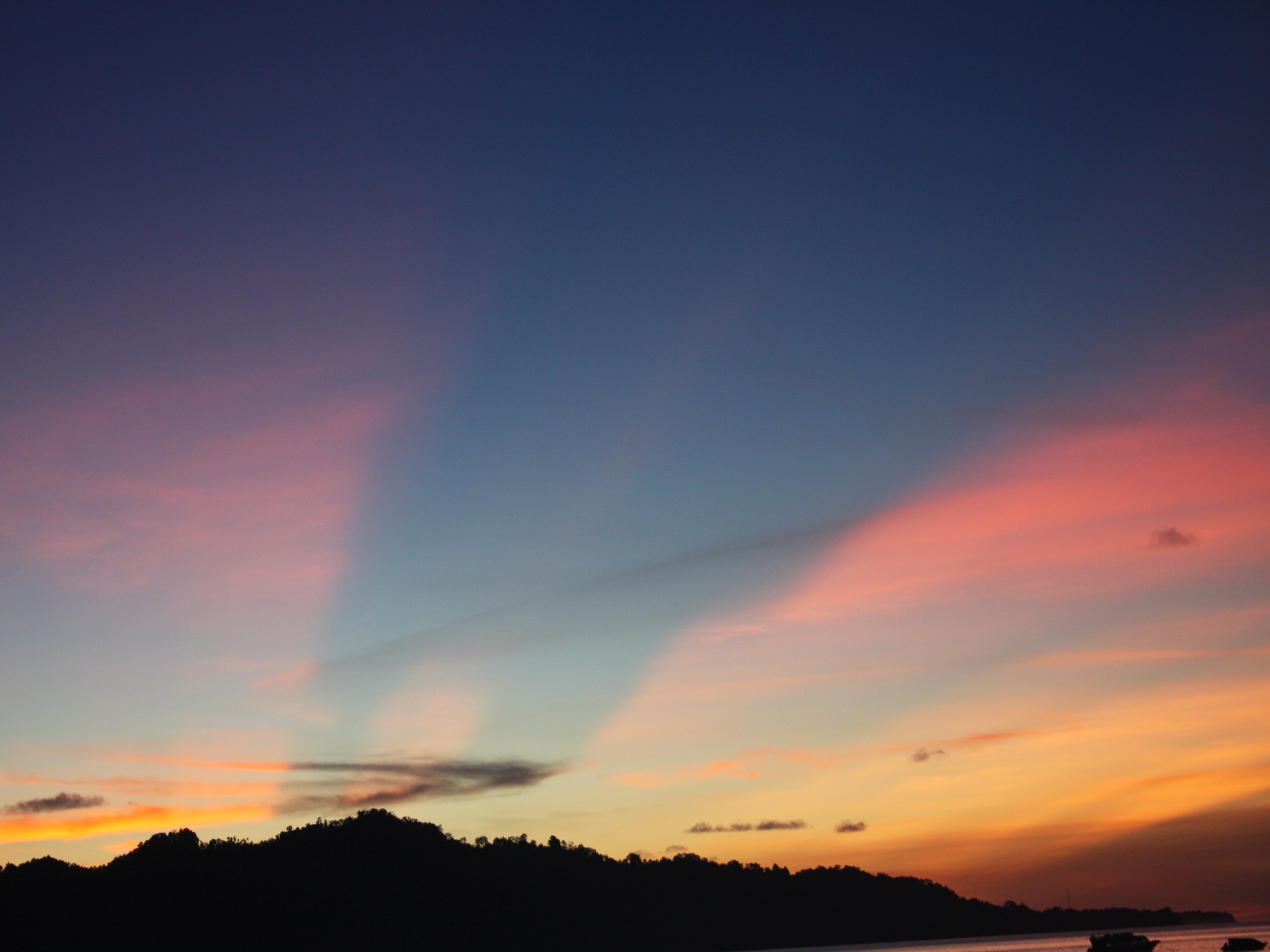 sekian